ПЕДАГОГИЧЕСКИЙ ПОТЕНЦИАЛ ДЕКОРАТИВНО-ПРИКЛАДНОГО ИСКУССТВА В ПРОЦЕССЕ ВОСПИТАНИЯ МЛАДШИХ ШКОЛЬНИКОВ (НА ПРИМЕРЕ ЗАНЯТИЙ ПО СОЗДАНИЮ ТРАДИЦИОННЫХ РУССКИХ НАРОДНЫХ КУКОЛ)
Лихачёва Людмила Евгеньевна
педагог дополнительного образования
кружок «Кукольный мир»
МОУ ДЮЦ Волгограда
«Любовь к родному краю, родной культуре, к родному селу или городу, к родной речи начинается с малого – с любви к своей семье, к своему жилищу. Постепенно расширяясь, эта любовь переходит в любовь к своей стране, к её истории, её прошлому и настоящему, а затем ко всему человечеству, к человеческой культуре».
                                                                   Д. С. Лихачёв
«Любовь к родному обществу, знание его истории - основа, на которой только и может осуществляться культура всего общества… Память – это не сохранение прошлого, это забота о будущем».
                                                                      Д. С. Лихачёв
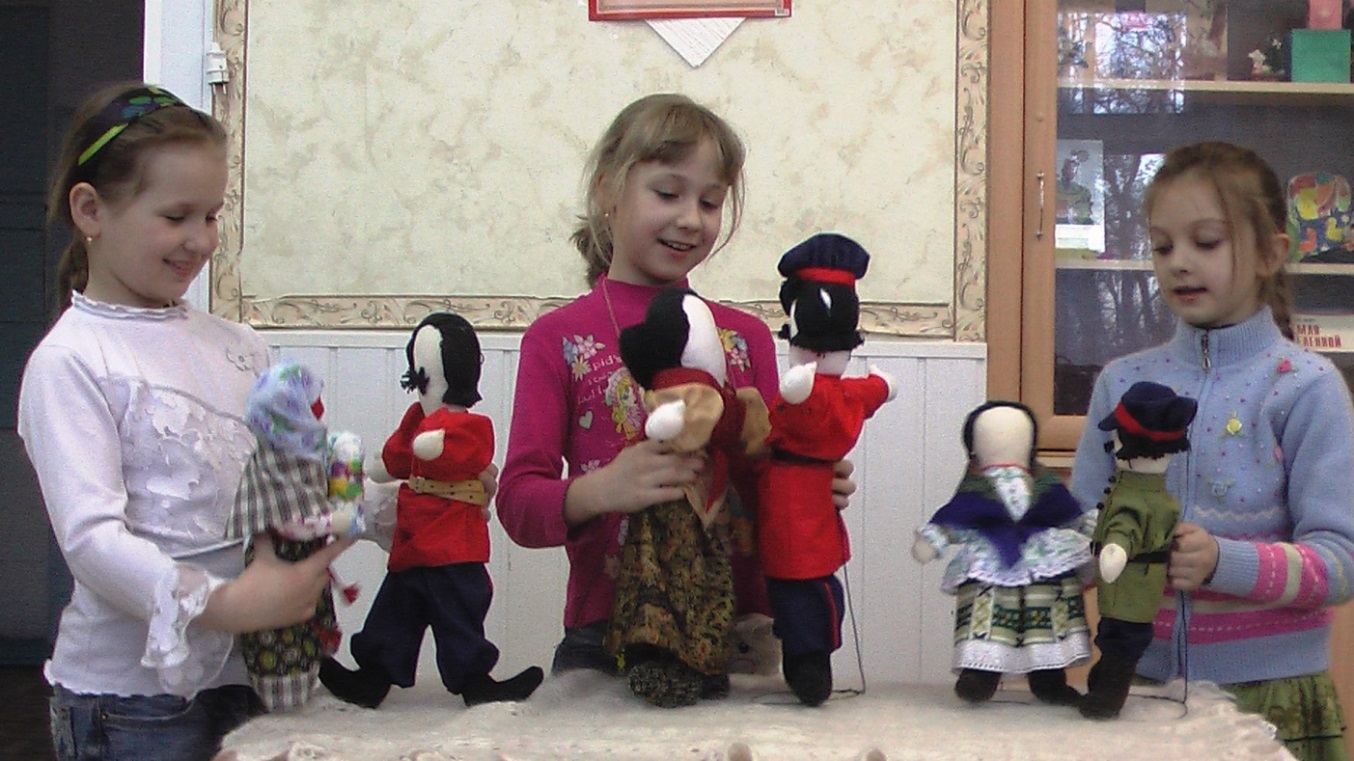 Игры с рукотворными куклами
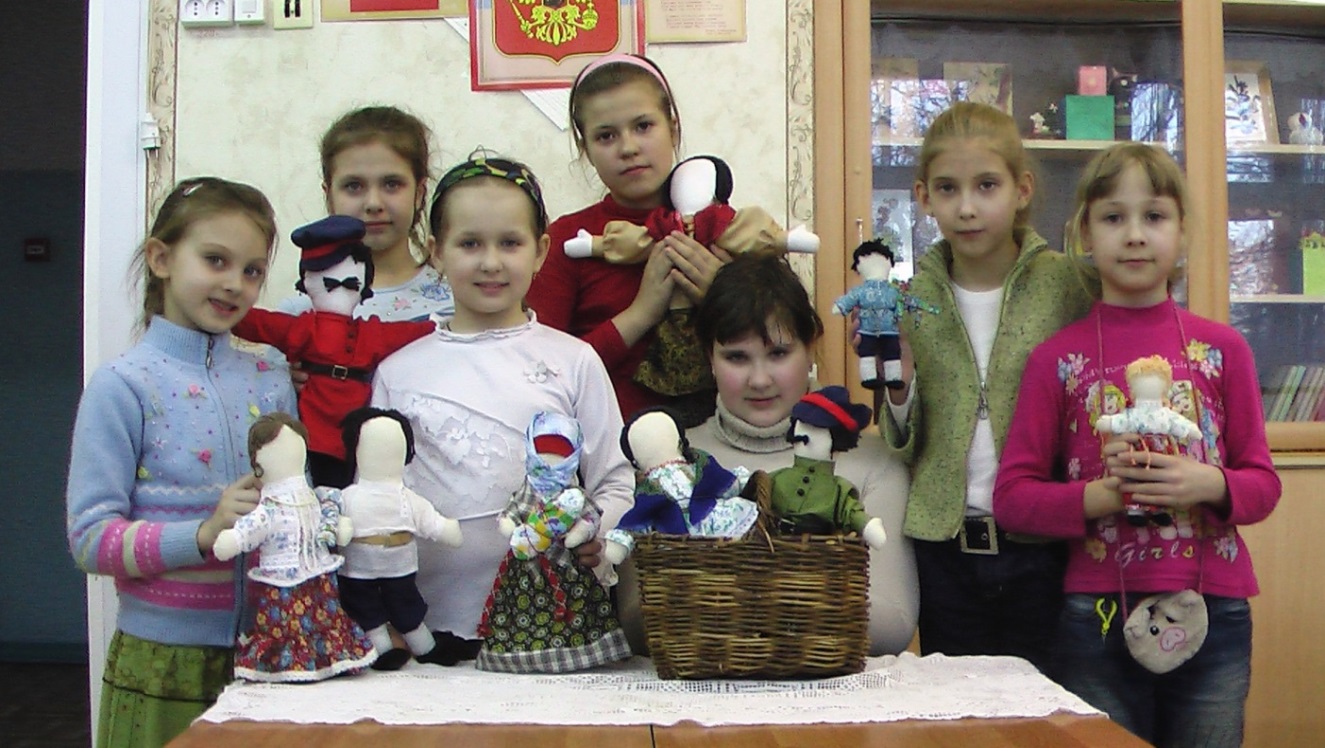 Дополнительная общеразвивающая программа кружка«Кукольный мир»Творческие работы, выполненные на мастер-классах
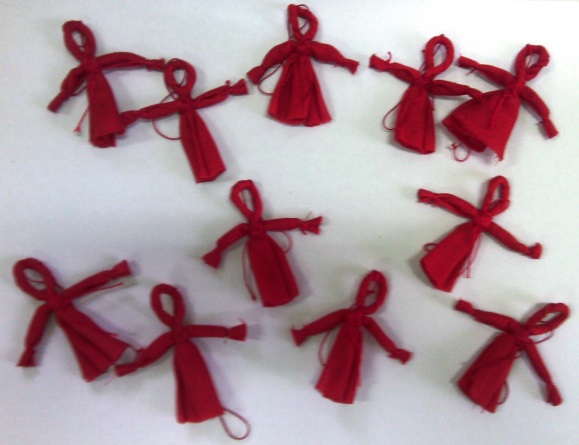 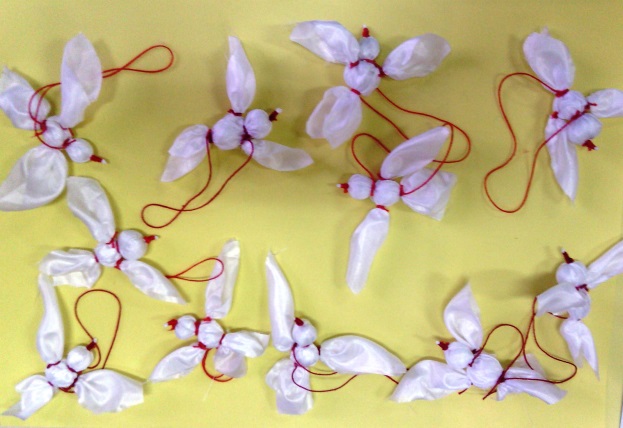 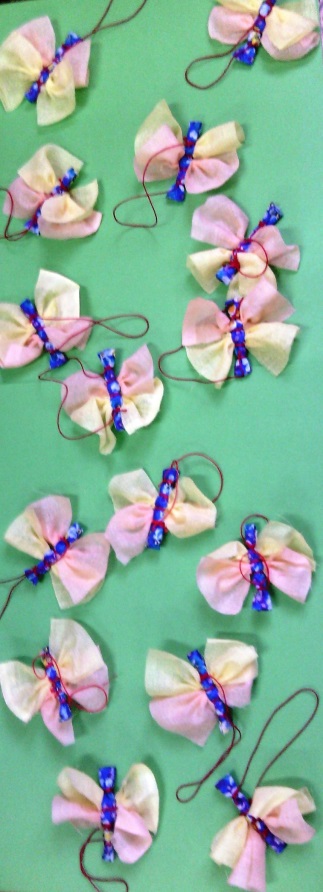 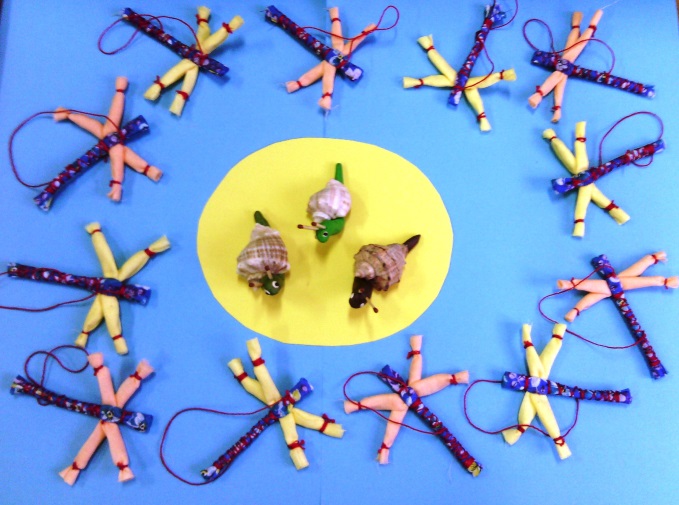 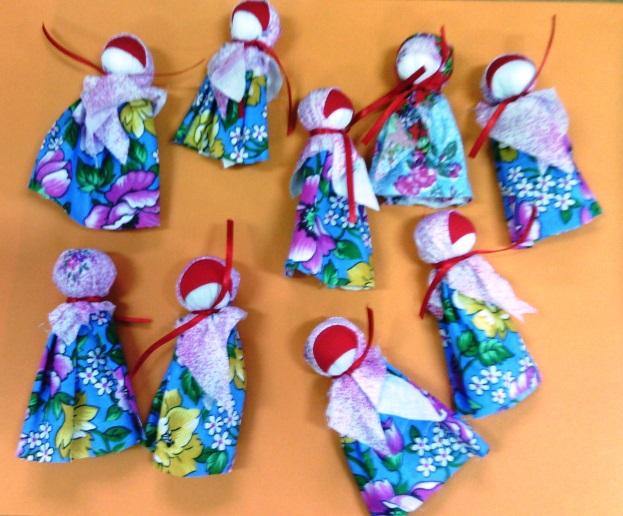 Дополнительная общеразвивающая программа кружка«Кукольный мир» Культурологическое воспитание.
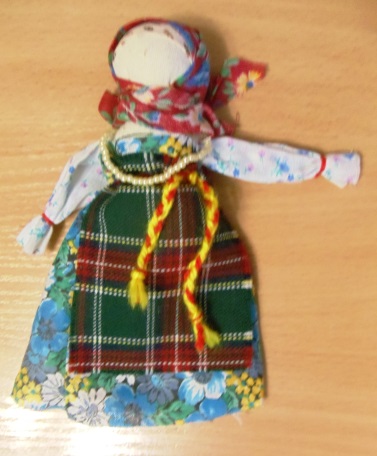 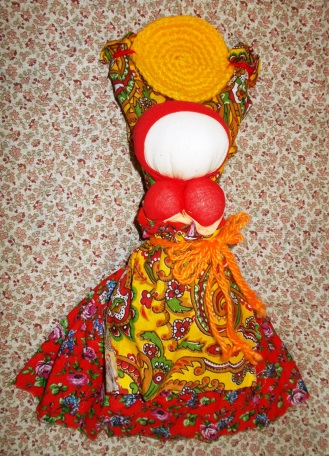 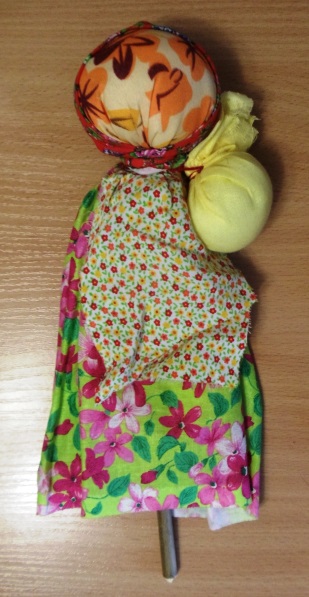 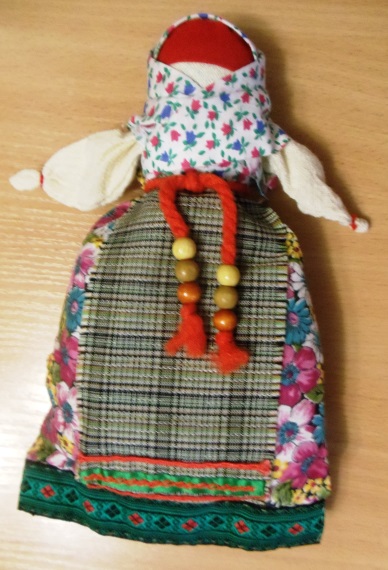 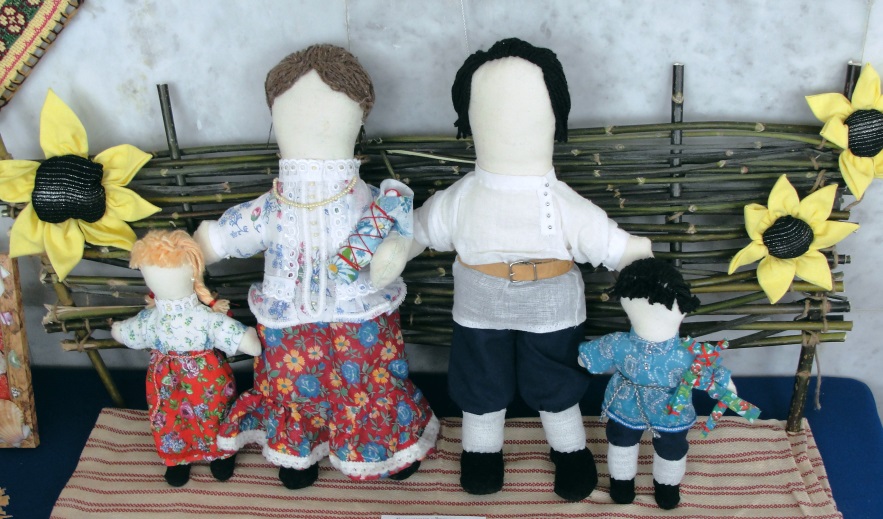 Дополнительная общеразвивающая программа кружка«Кукольный мир»Модификация на основе народных традиций. Тематические композиции.
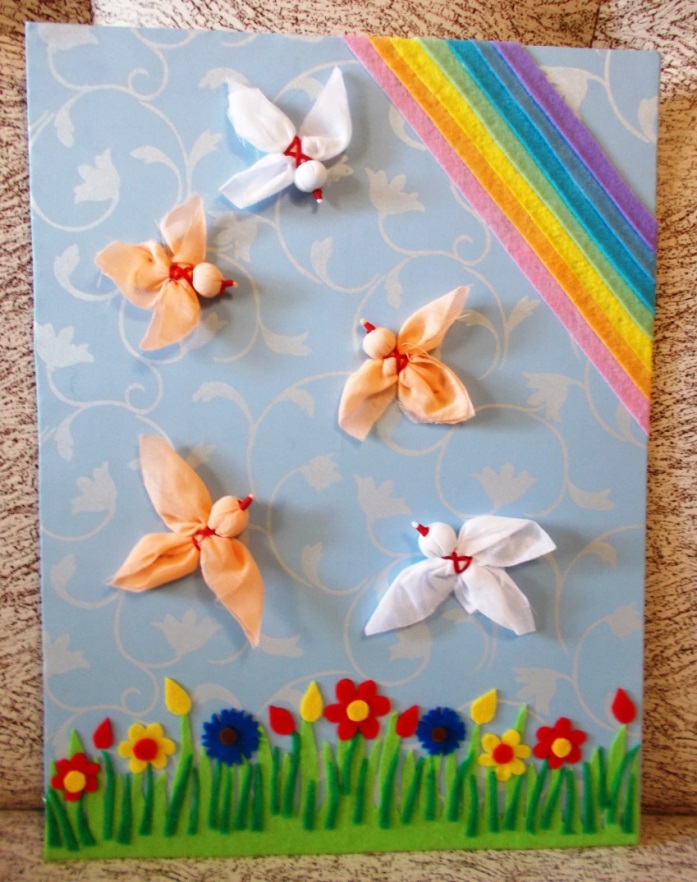 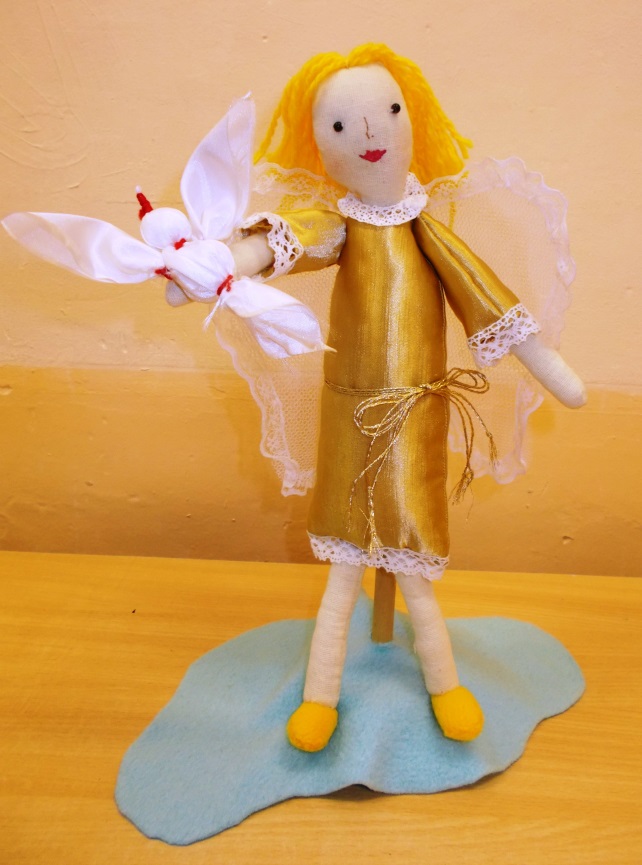 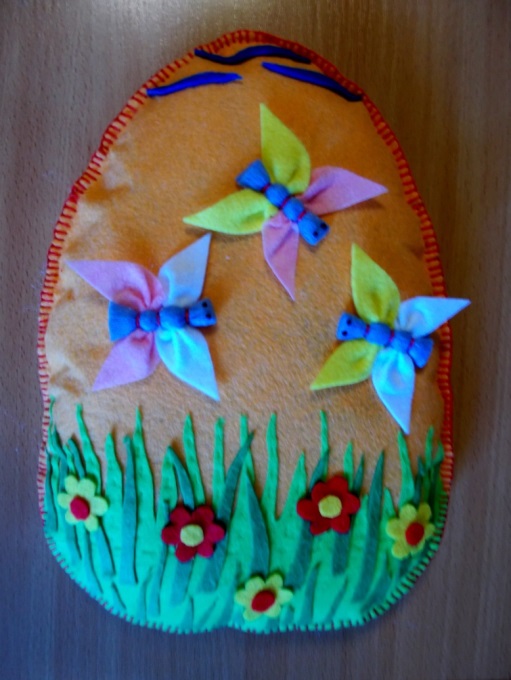 Дополнительная общеразвивающая программа кружка«Кукольный мир»Традиционные русские народные куклы.
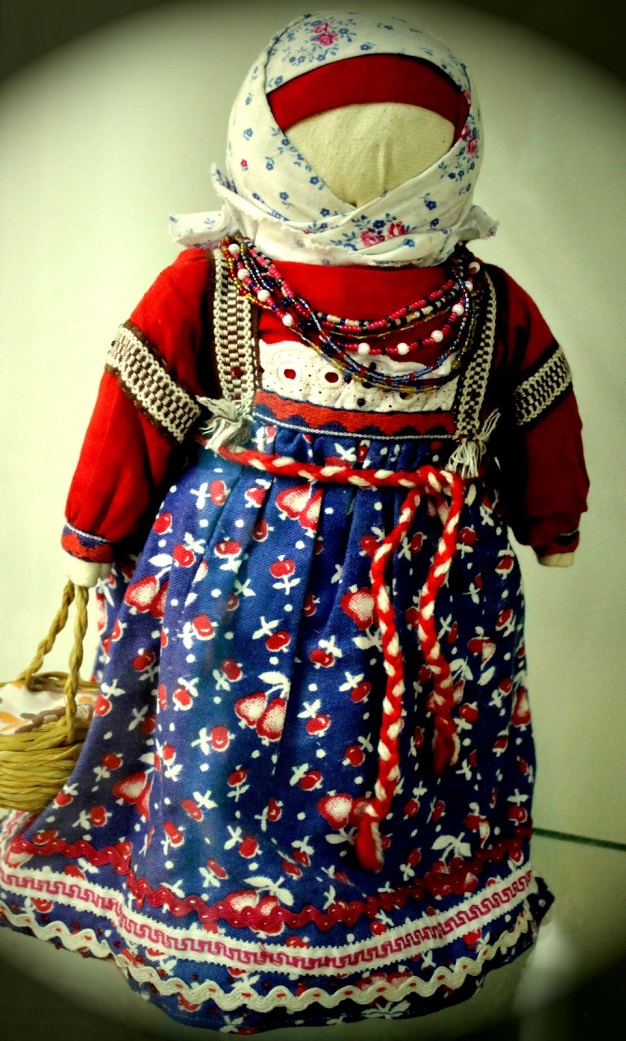 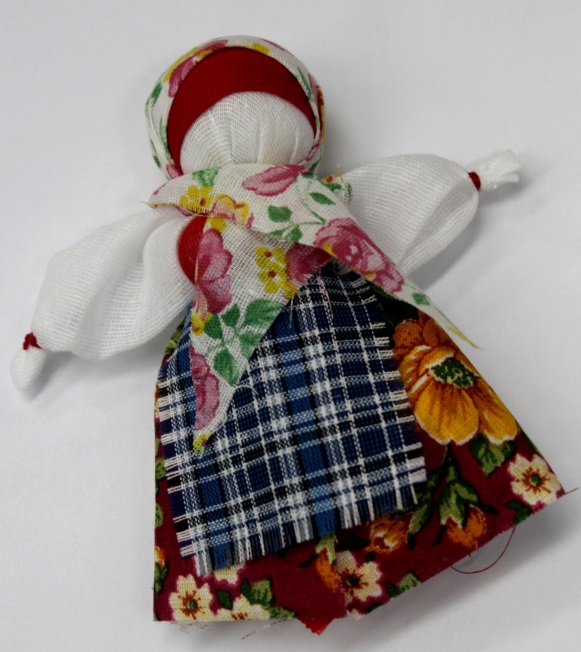 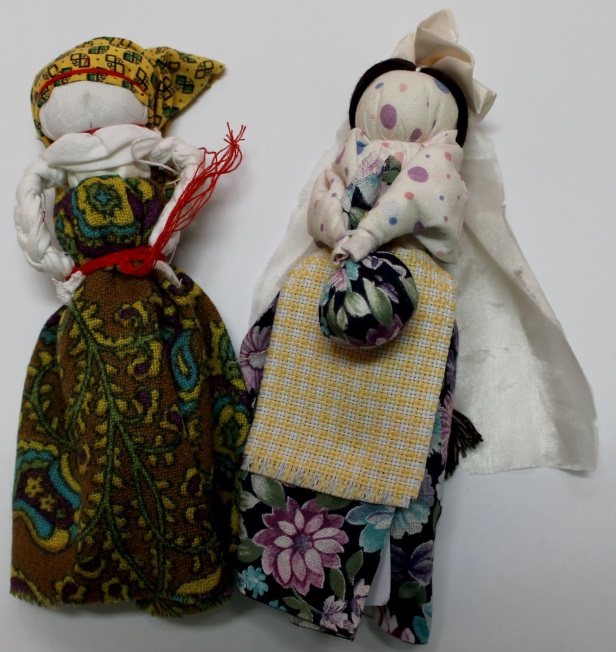 Дополнительная общеразвивающая программа кружка«Кукольный мир»Традиционные русские народные куклы.
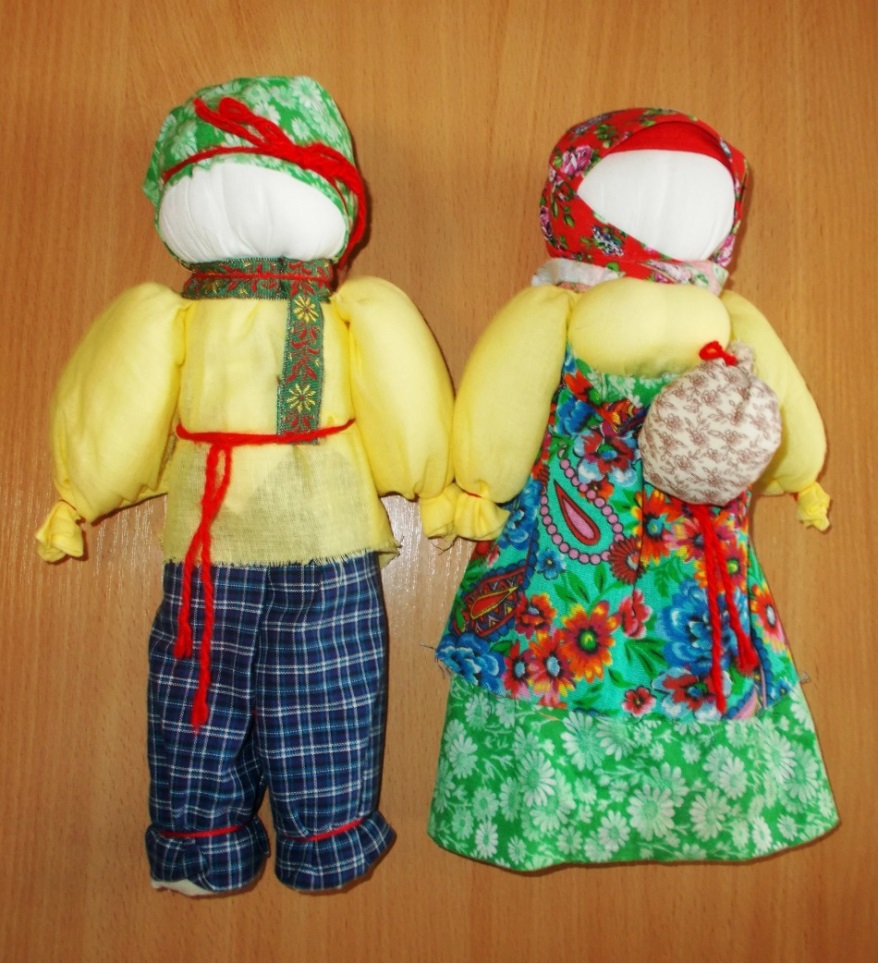 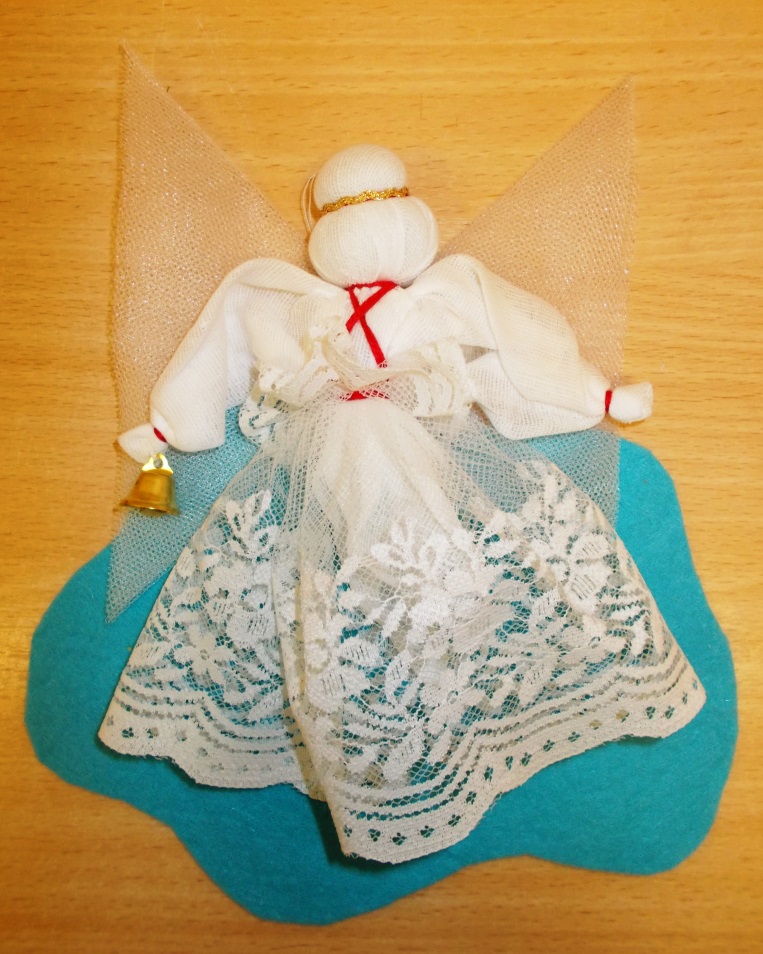 Дополнительная общеразвивающая программа кружка«Кукольный мир»Модификация на основе народных традиций. Куклы к праздникам.
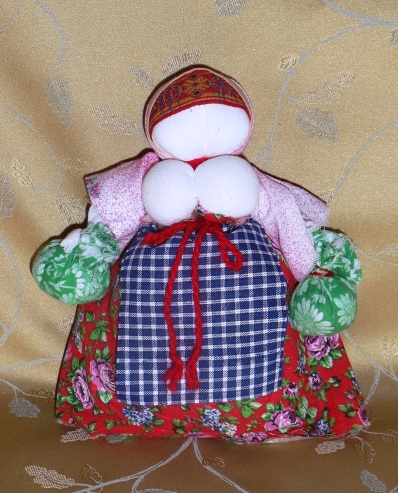 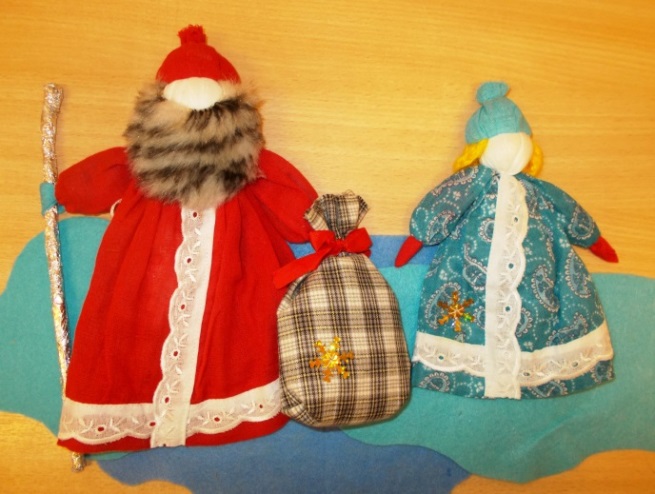 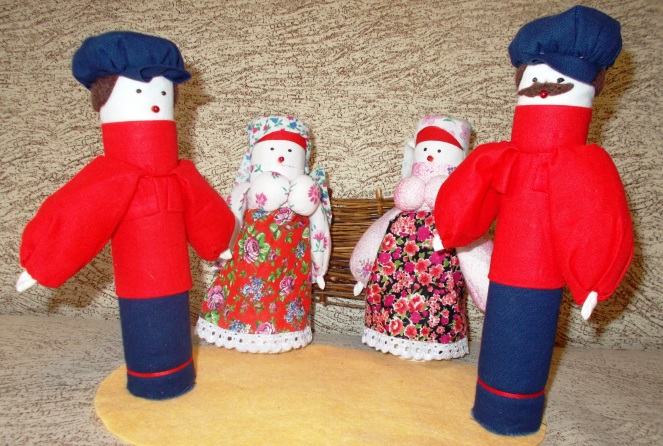 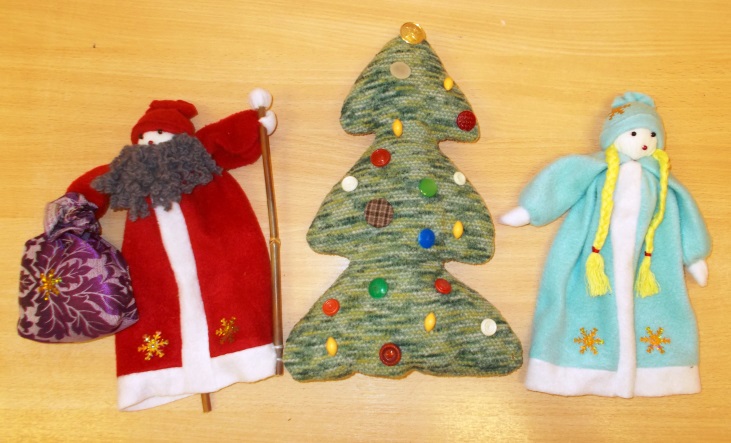 Дополнительная общеразвивающая программа кружка«Кукольный мир»Совместное творчество детей с родителями.
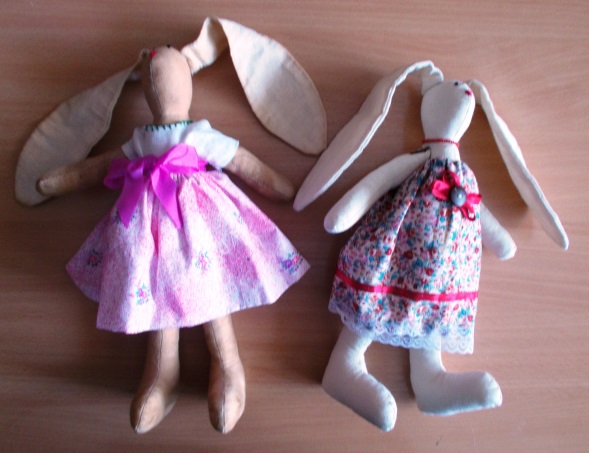 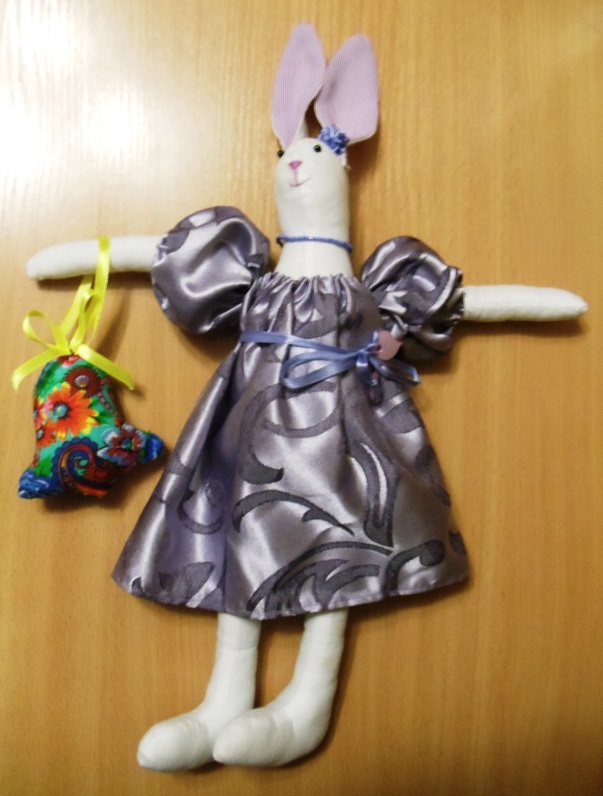 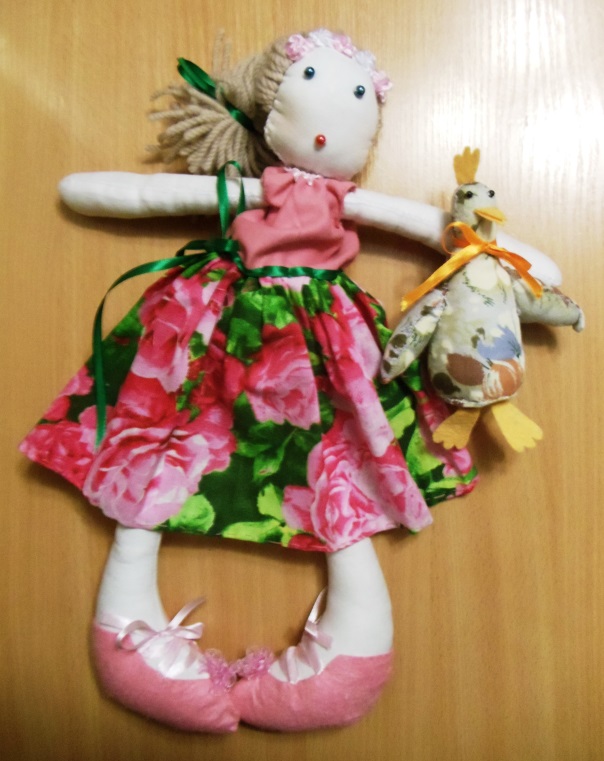 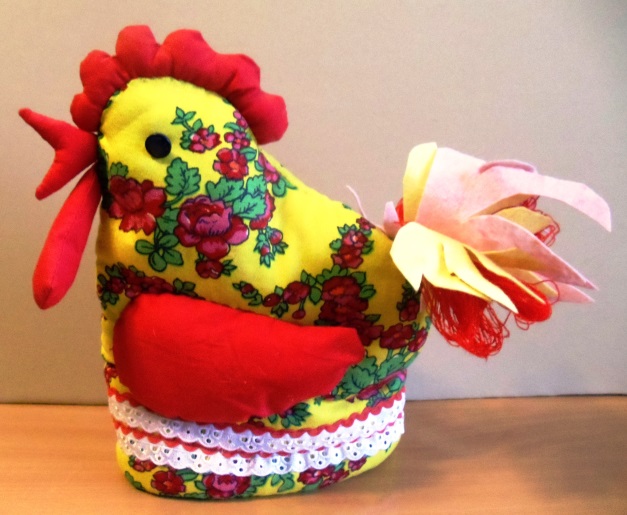 Дополнительная общеразвивающая программа кружка«Кукольный мир»Воспитание семейных ценностей.
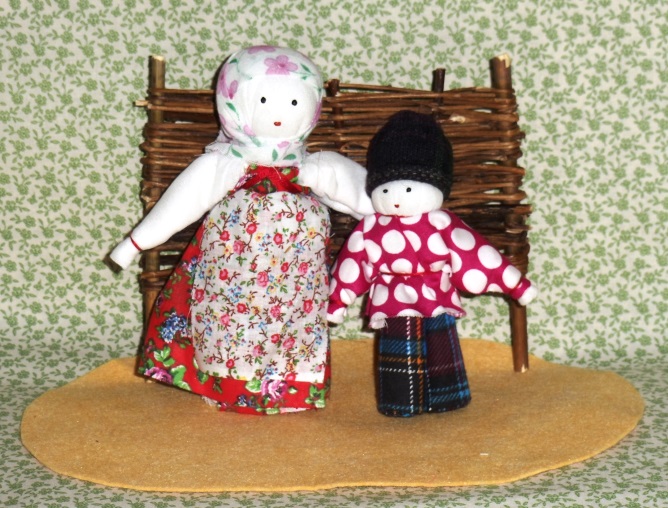 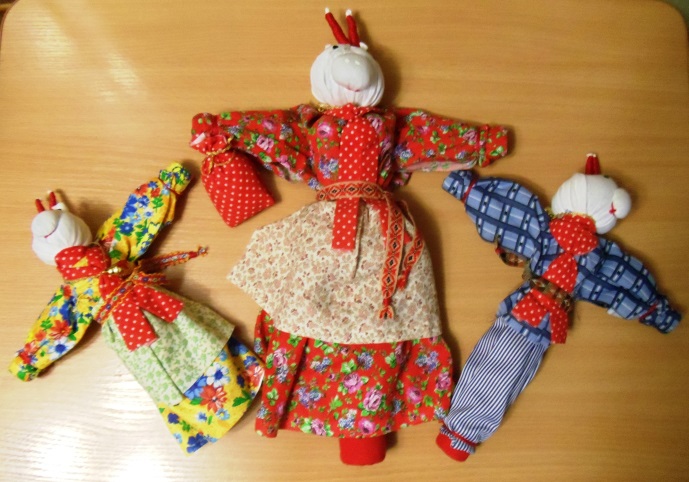 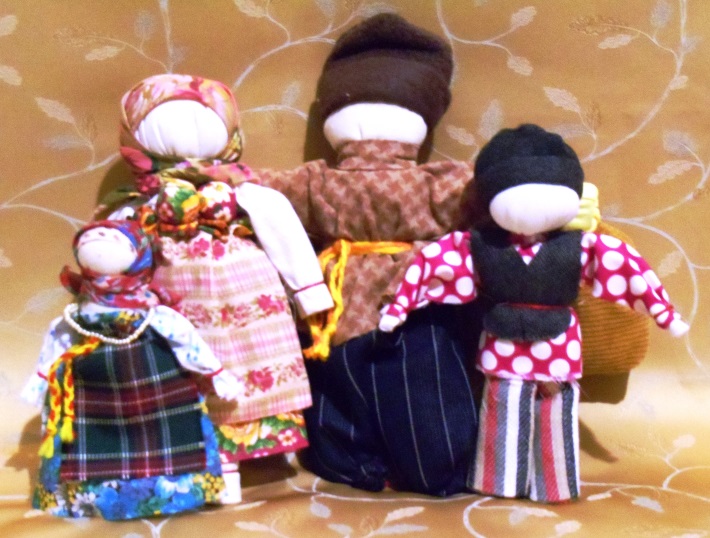 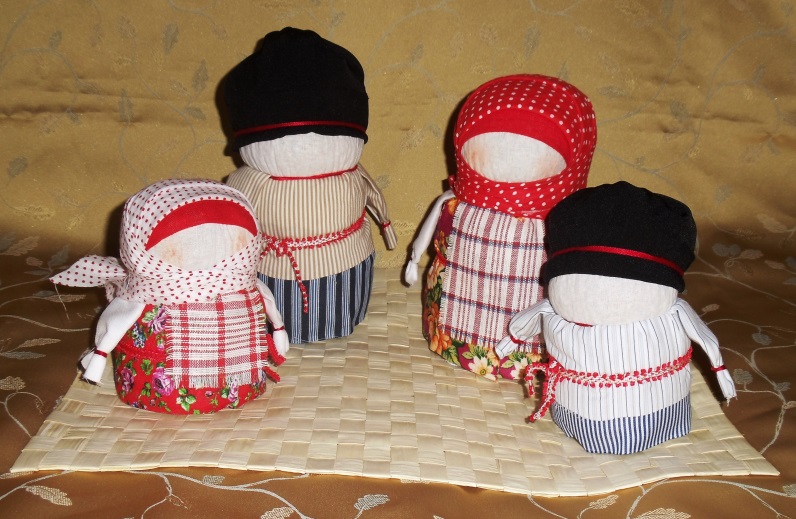 Дополнительная общеразвивающая программа кружка«Кукольный мир» Духовное воспитание.
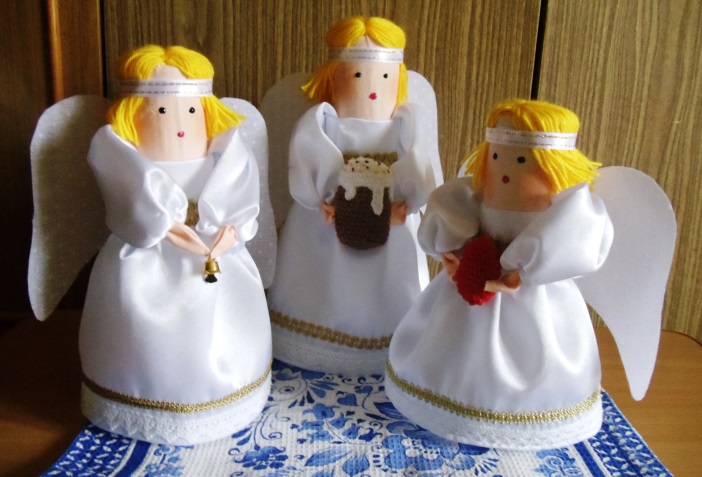 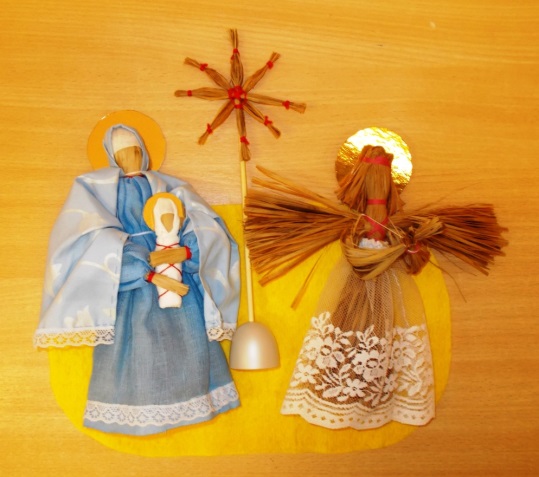 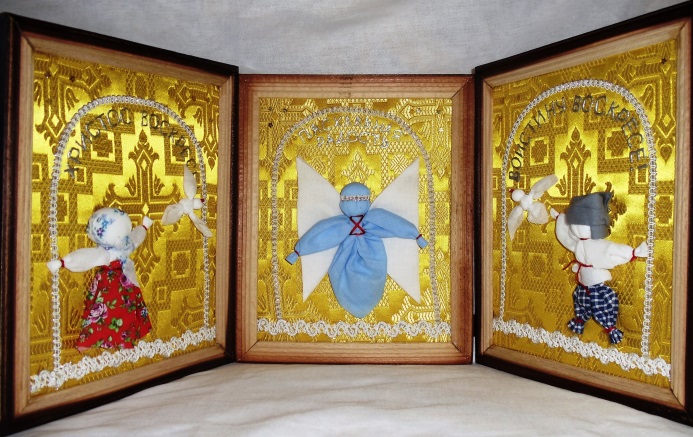 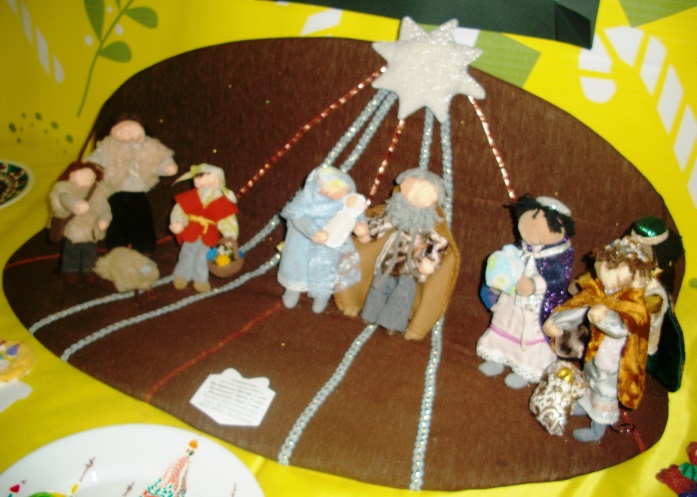 Дополнительная общеразвивающая программа кружка«Кукольный мир» Духовное воспитание.
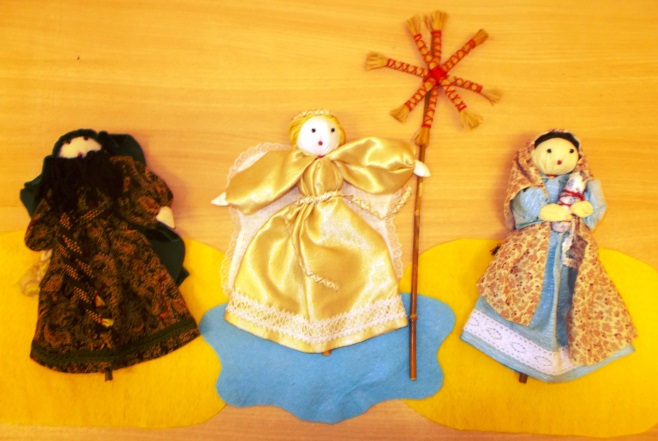 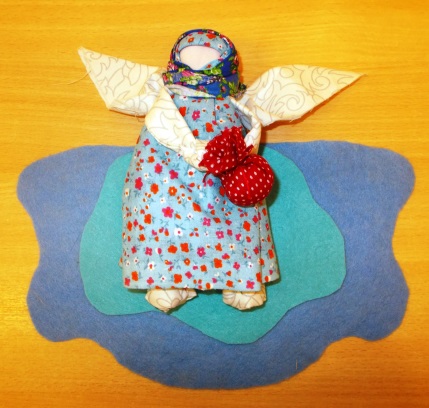 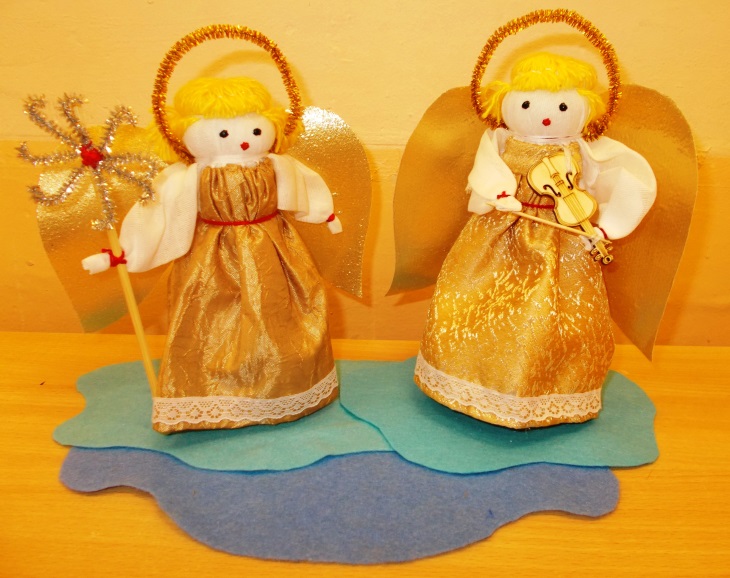 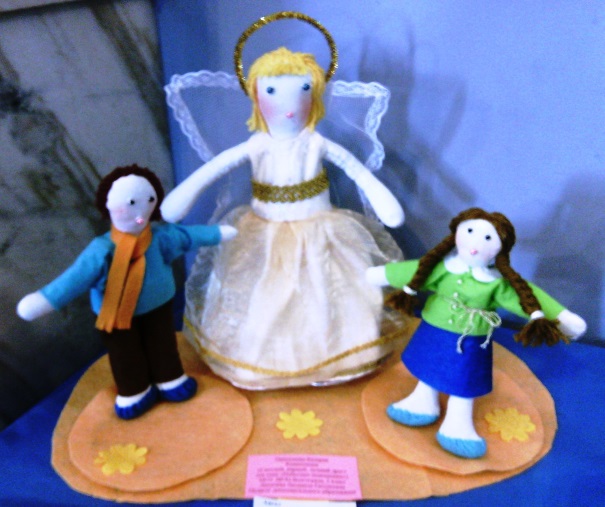 Дополнительная общеразвивающая программа кружка«Кукольный мир»Патриотическое воспитание.
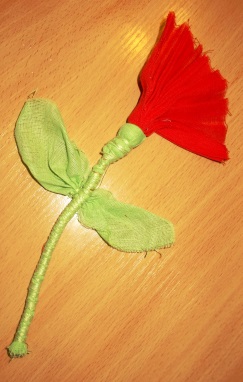 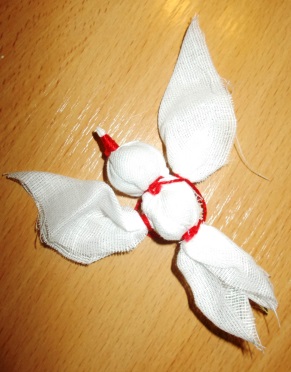 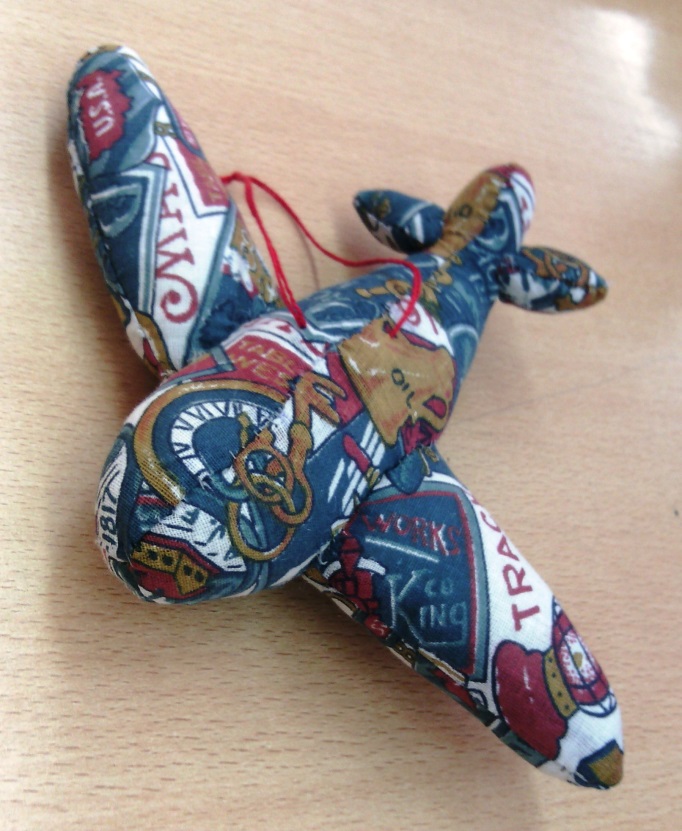 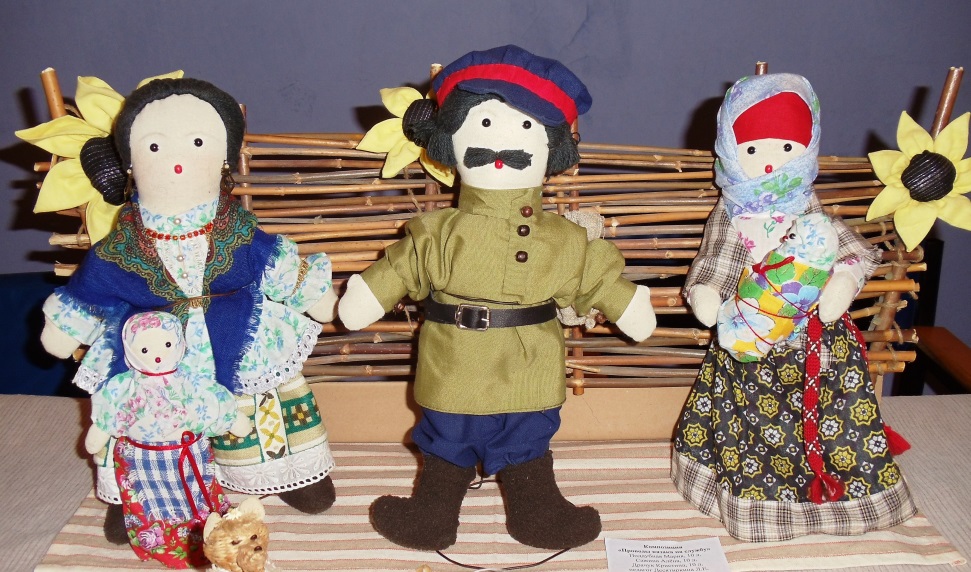 Дополнительная общеразвивающая программа кружка«Кукольный мир»Экологическое воспитание
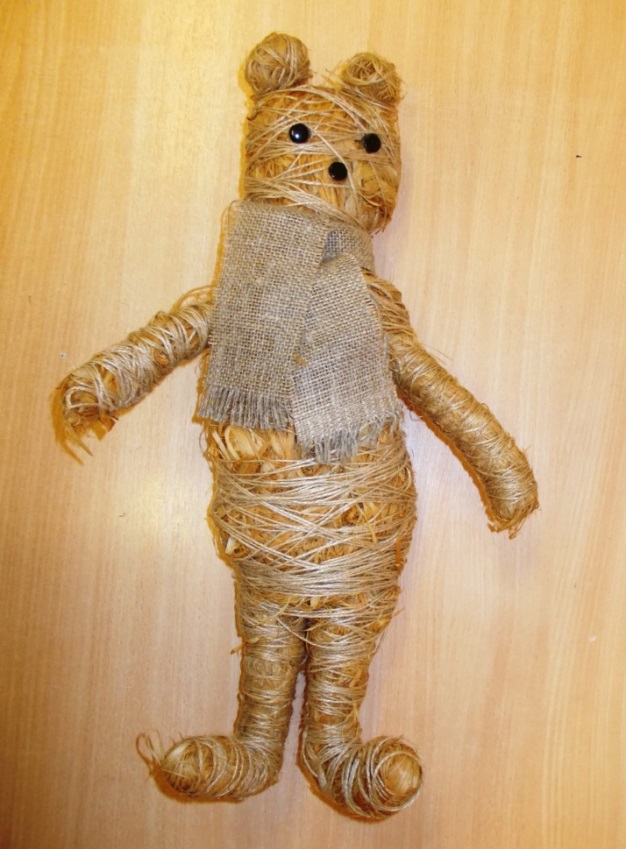 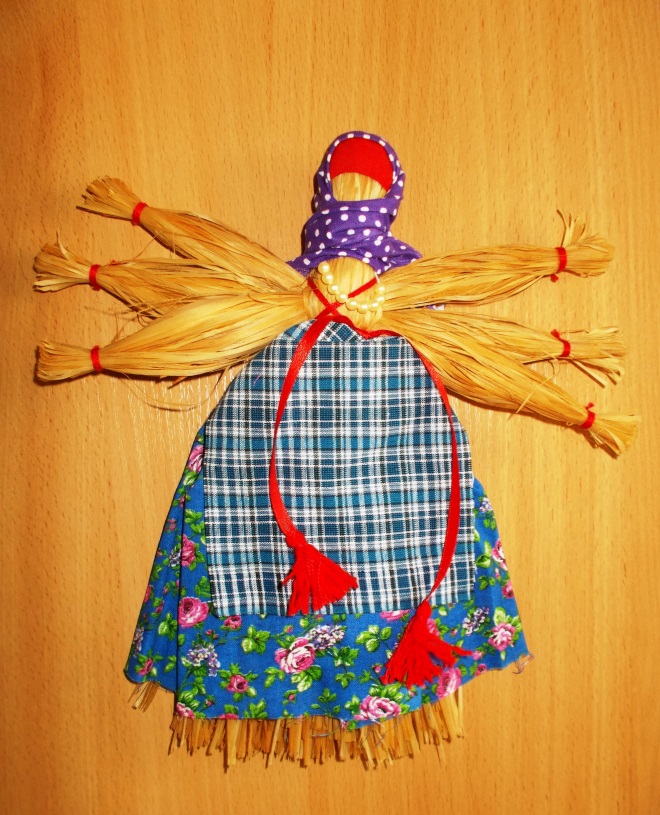 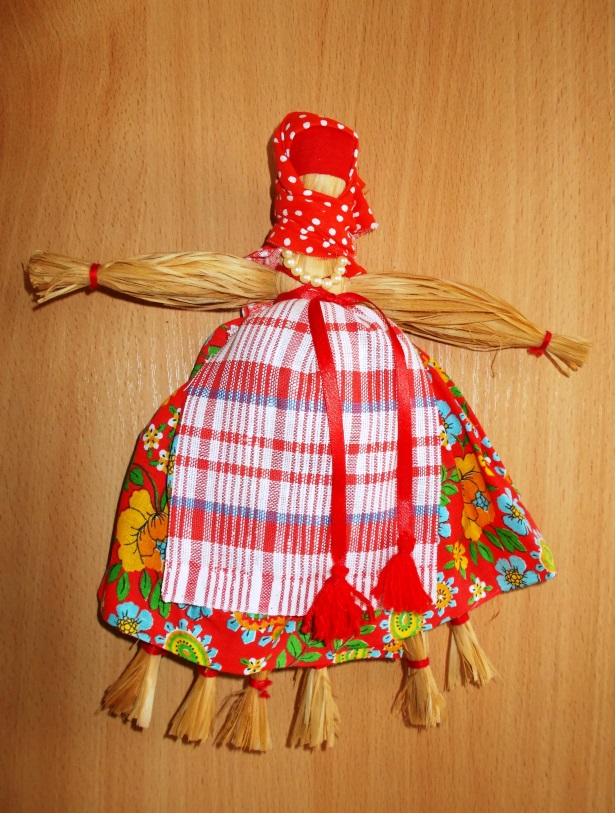 Дополнительная общеразвивающая программа кружка«Кукольный мир»Развитие мелкой моторики рук , координации.
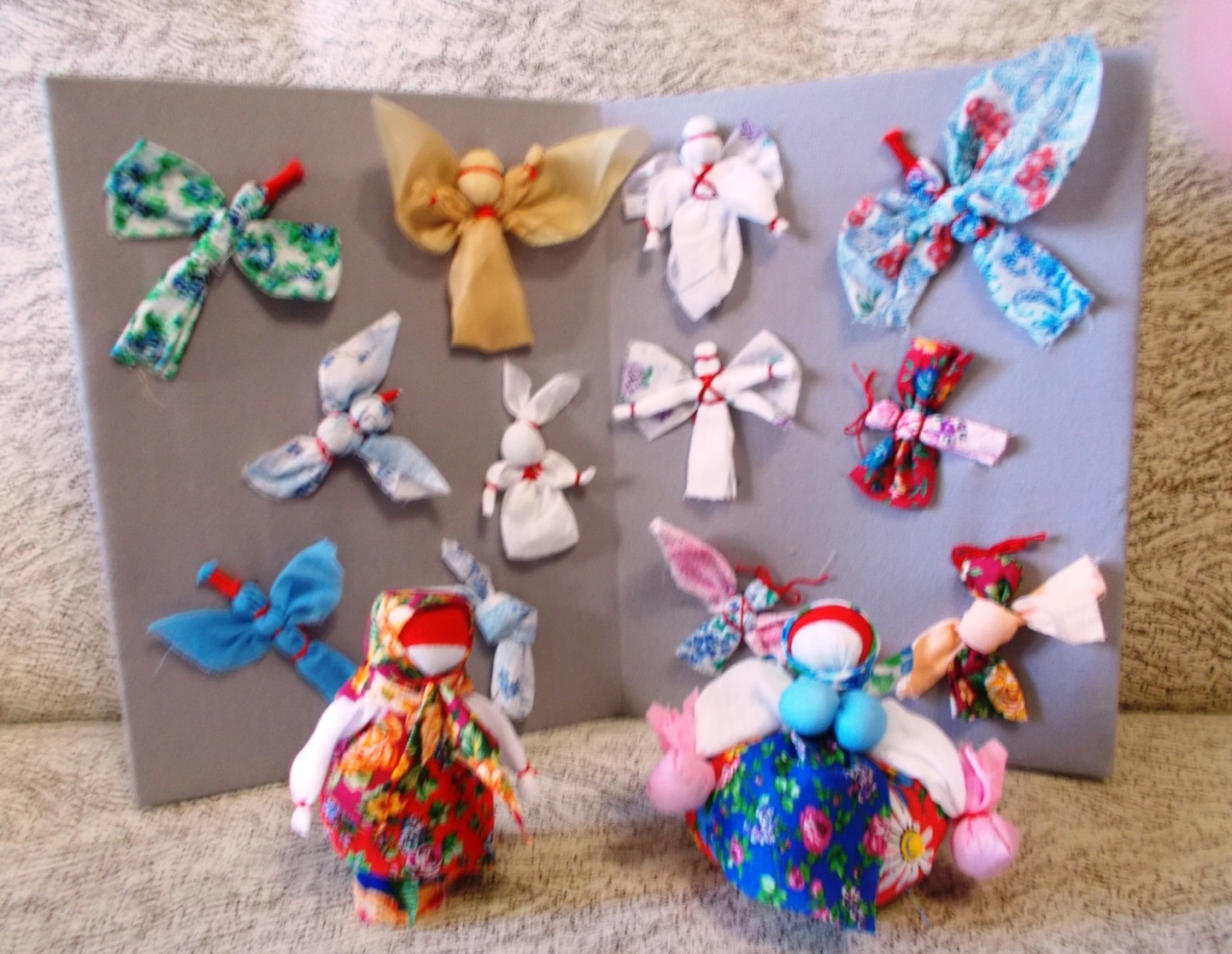 Дополнительная общеразвивающая программа кружка«Кукольный мир» Модификация на основе народных традиций.Эстетическое воспитание.
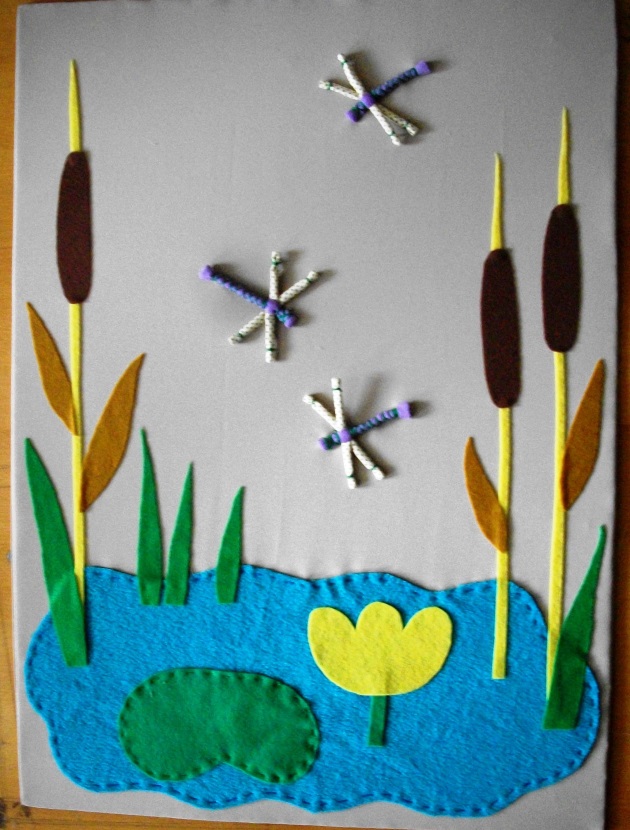 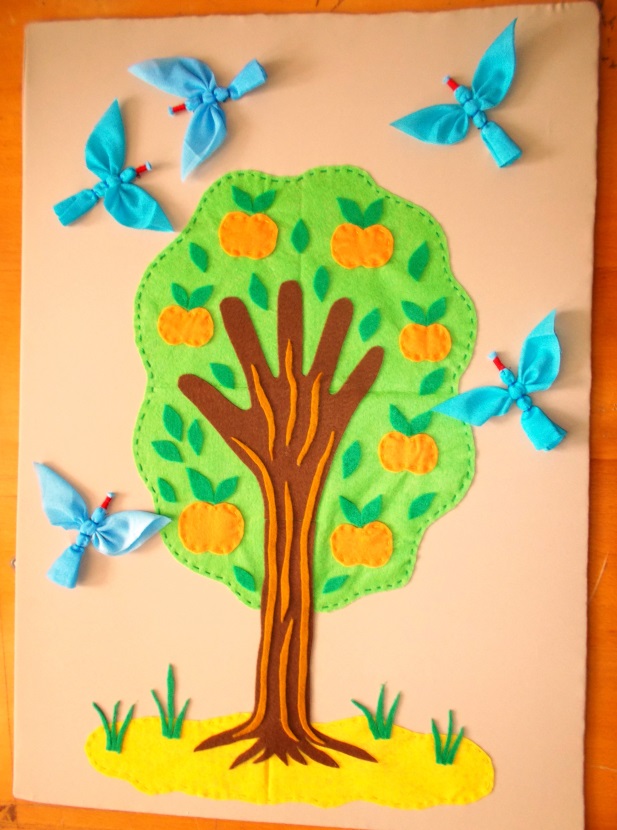 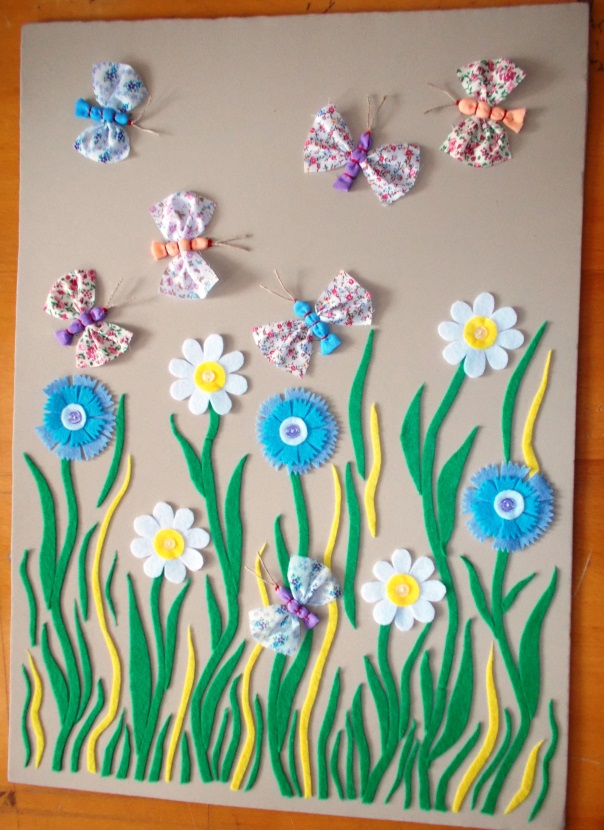 Дополнительная общеразвивающая программа кружка«Кукольный мир» Композиция «Казачья семья – семь  Я»
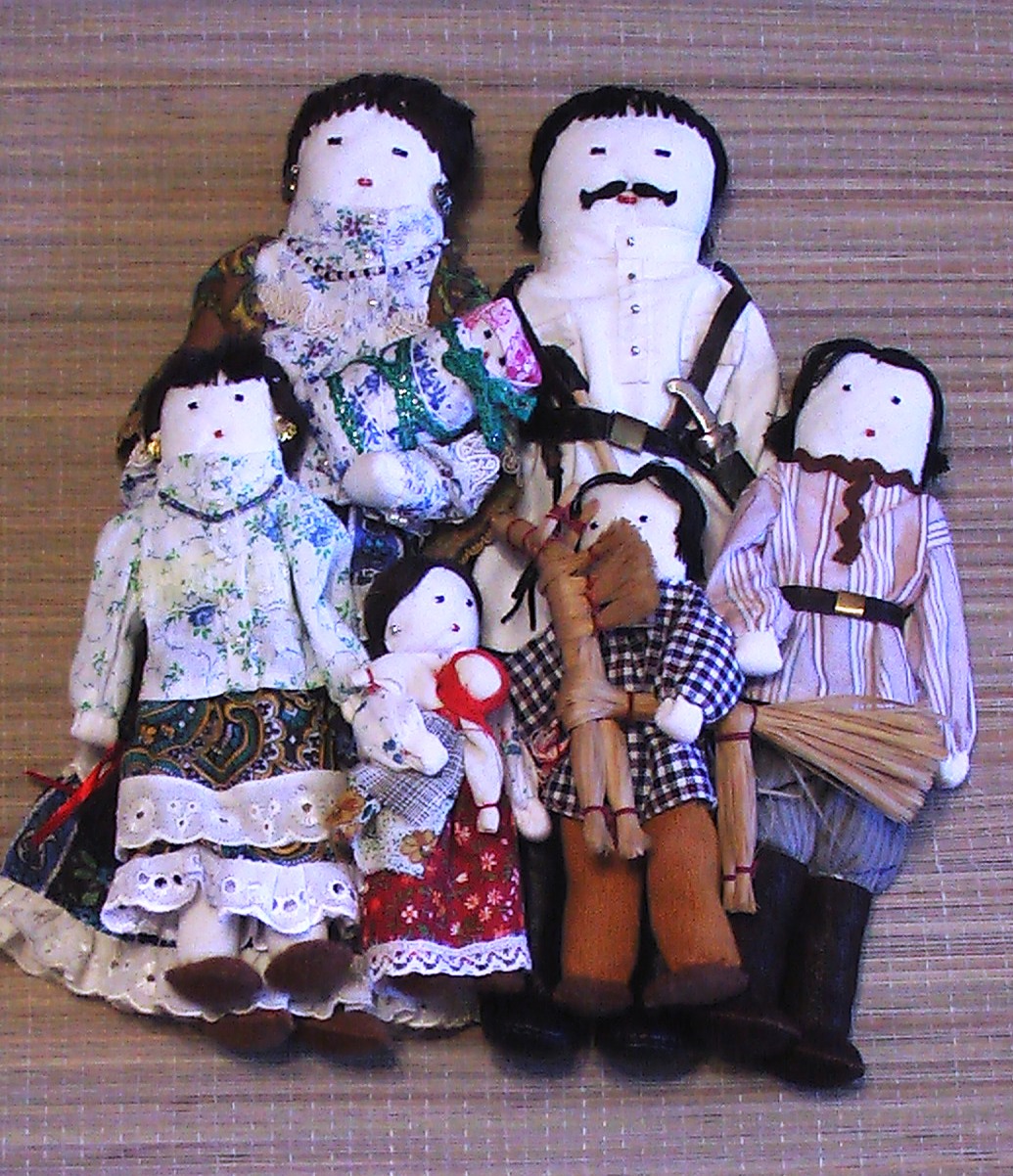 Дополнительная общеразвивающая программа кружка«Кукольный мир» Композиция «Семейство»
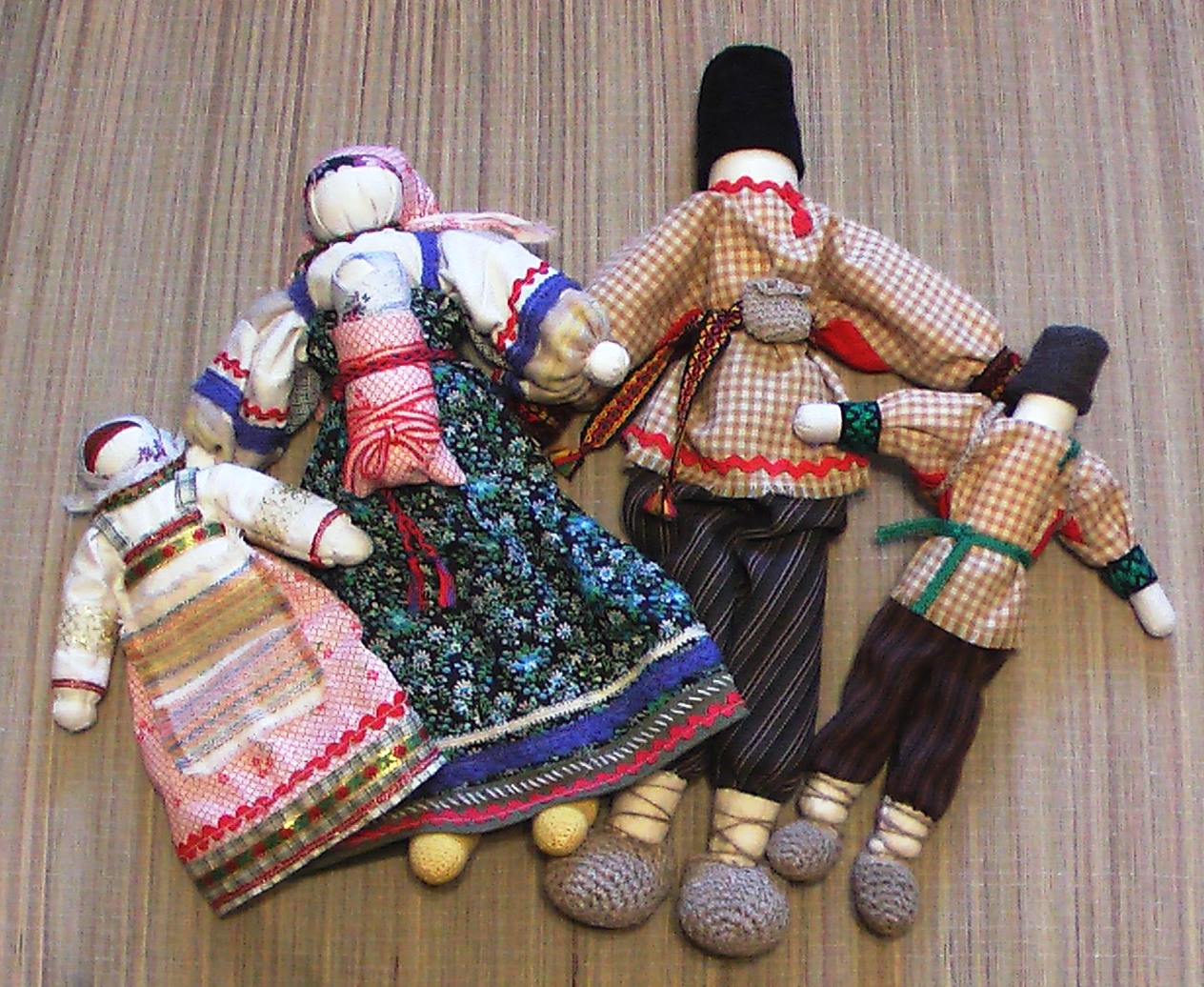 Сотрудничество с объединениями ДЮЦ.Изучение казачьих традицийпроект «Казачья горница»
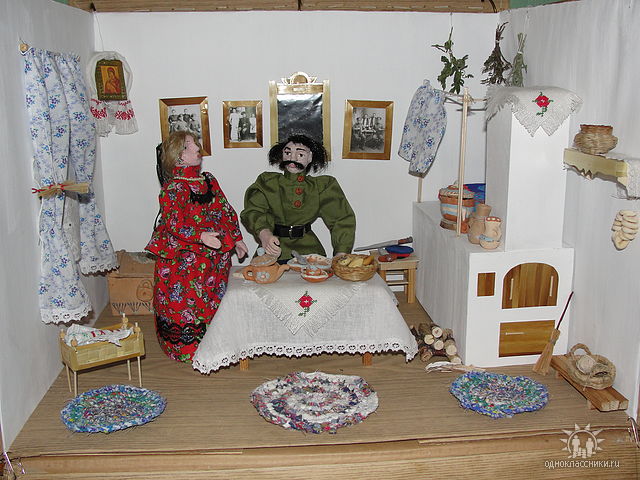 Сотрудничество с объединениями ДЮЦ. Изучение русской народной культурыпроект «Русский дом»
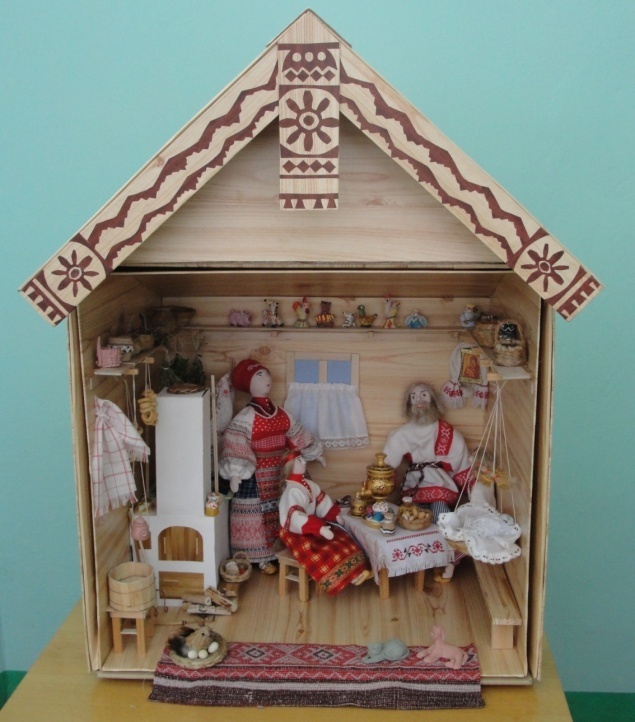 Сотрудничество с объединениями ДЮЦ. Сотворчество «учитель-ученик»проект «Колесо времён»
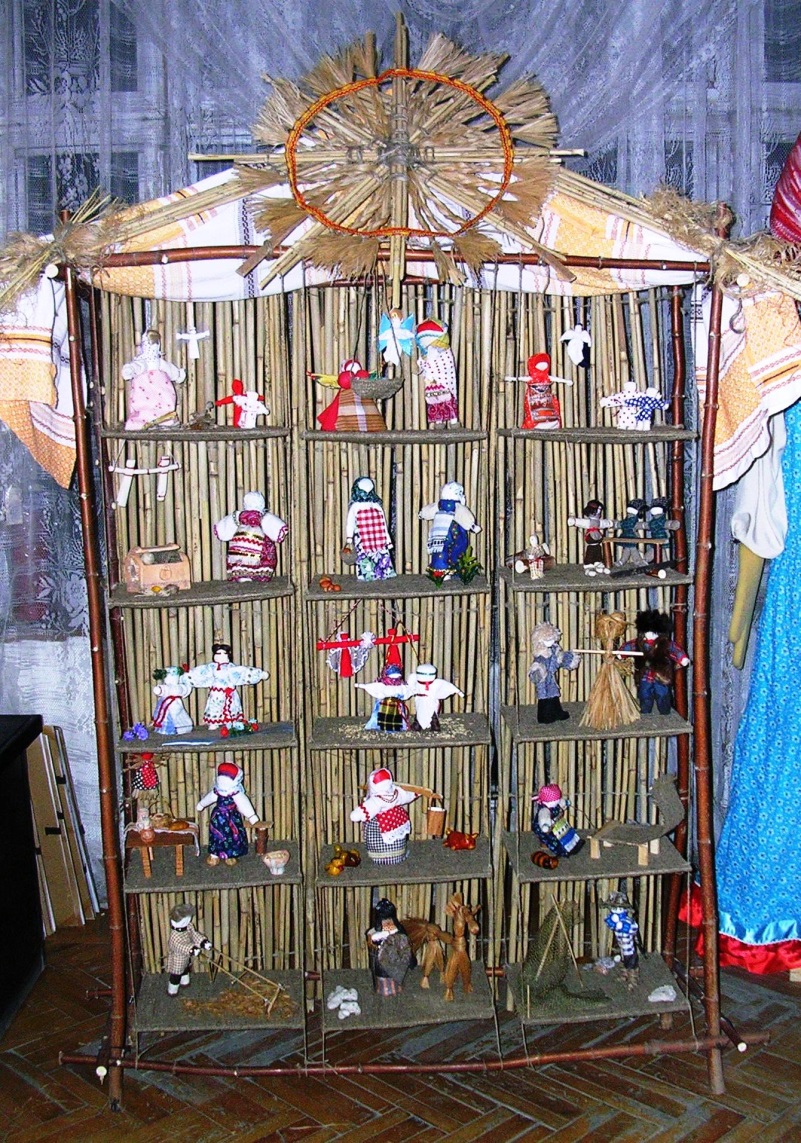 Сотрудничество с объединениями ДЮЦ. Коллективная творческая деятельностьпроект «Мой друг - конь»
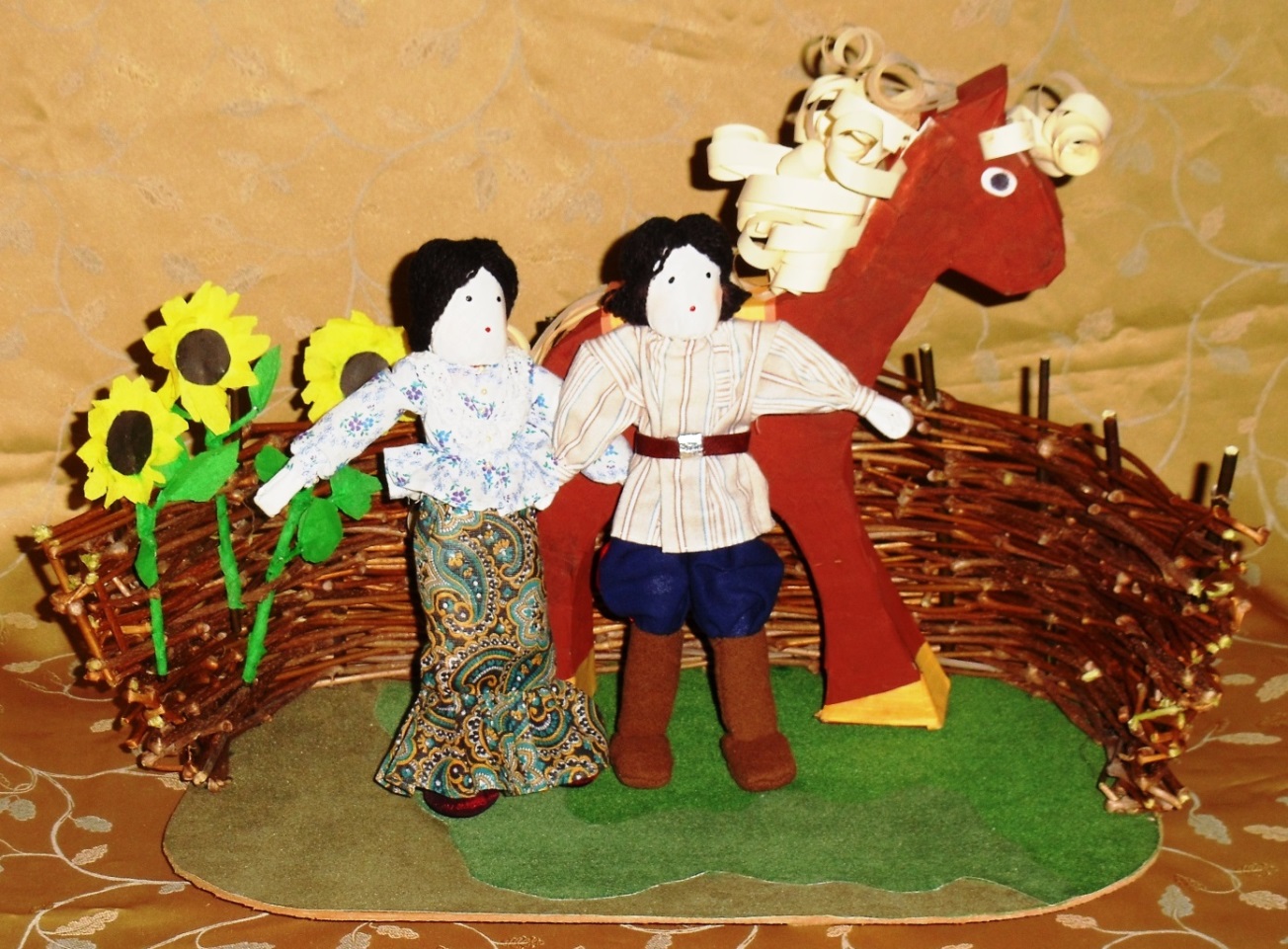 Дополнительная общеразвивающая программа кружка«Кукольный мир»Модификация на основе народных традиций. Герои сказок А.С. Пушкина.
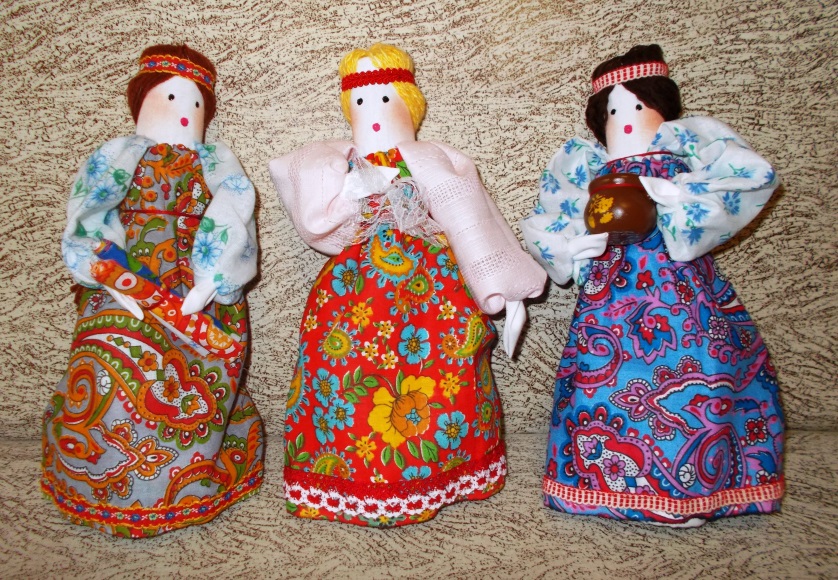 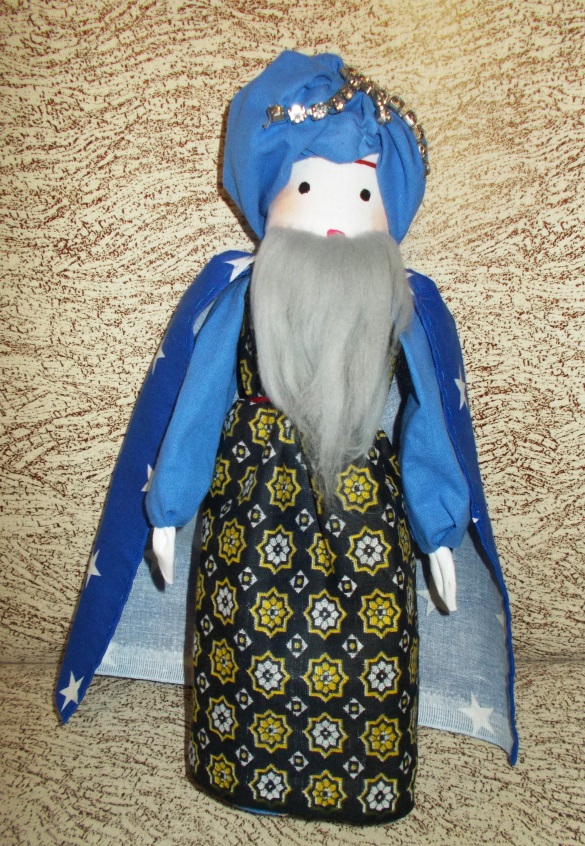 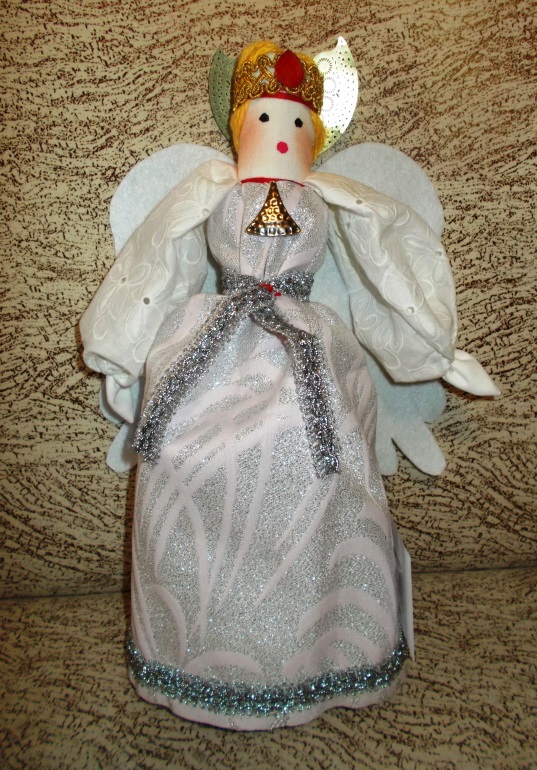